請填寫專題題目
指導教授:

專題類型: □ 系統組  □ AI組  □ 系統組及AI組
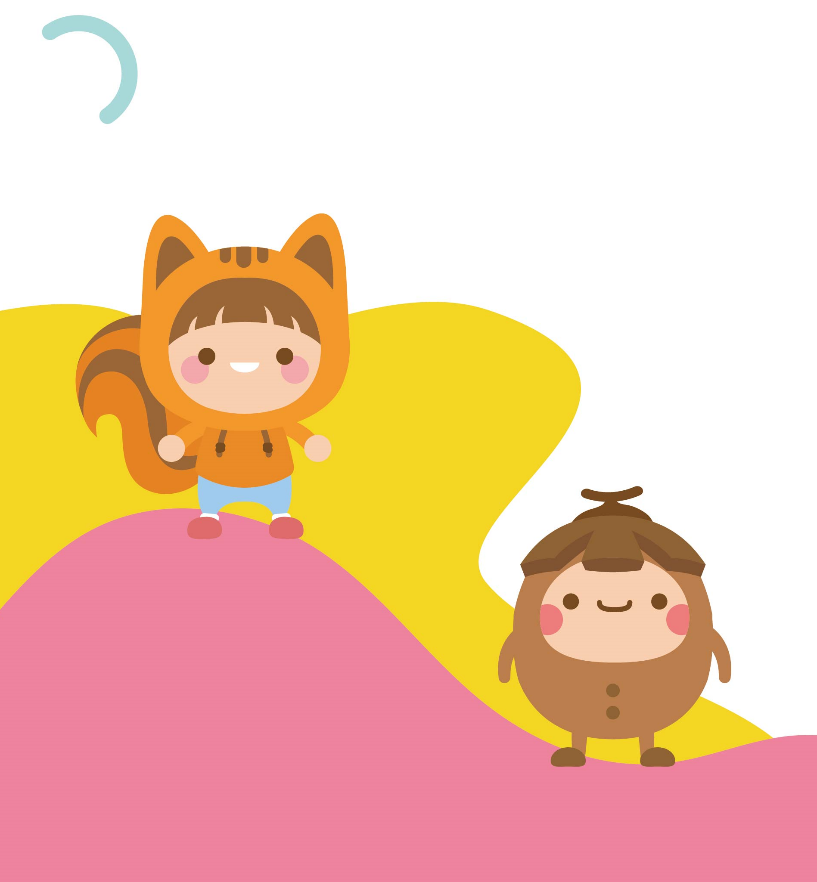 參展學生:
專題簡介:(本投影片若不敷使用，可自行延伸)
得獎紀錄:(本投影片若不敷使用，可自行延伸)